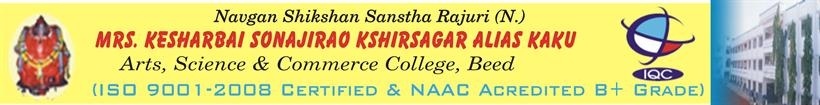 Navgan Shikshan Sanstha Rajuri (N).
Mrs.Kesharbai Sonajirao Kshirsagar Alias Kaku 
Arts, Science & Commerce College
BEED
ISO 9001-2008 Certified
[Affiliated to: Dr.Babasaheb Ambedkar Marathwada University, Aurangabad]
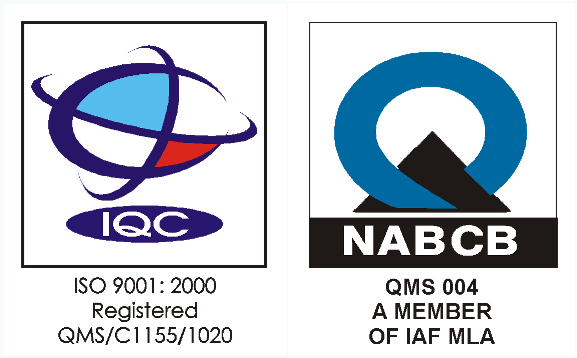 Department of Physics
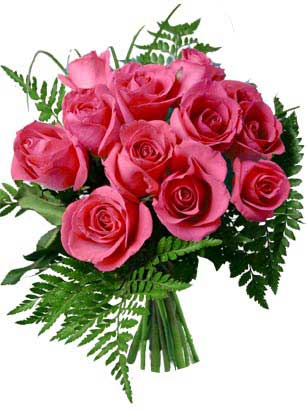 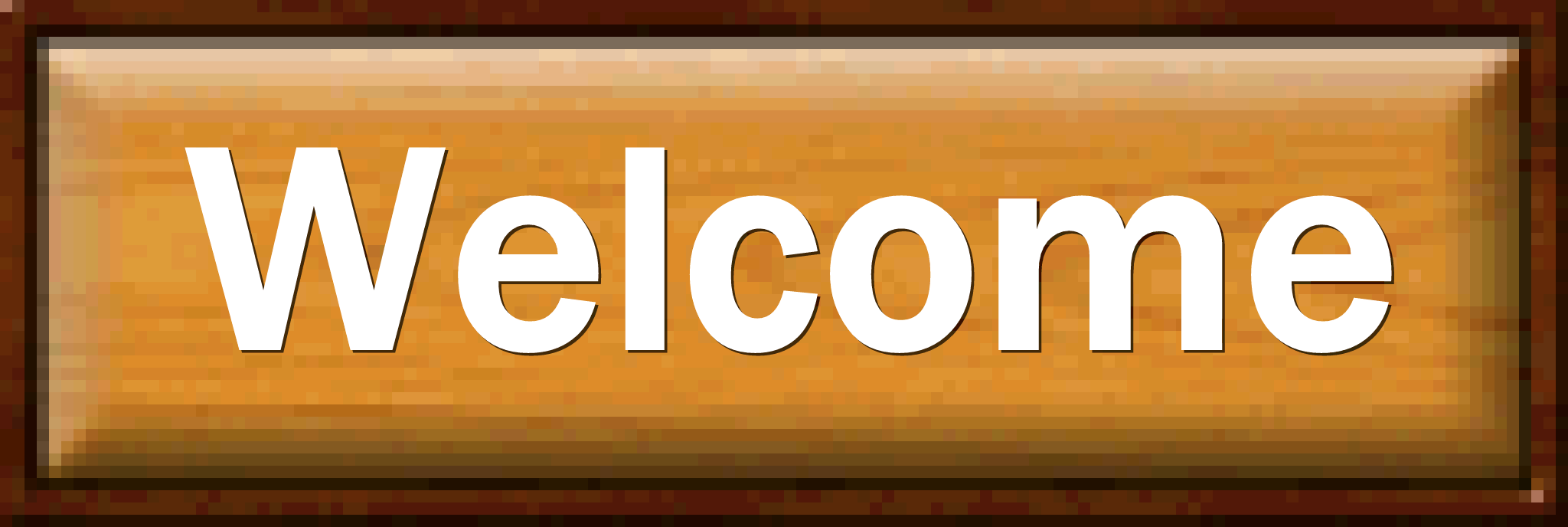 DEPARTMENT  OF PHYSICS
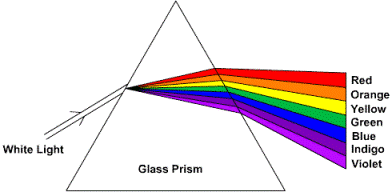 DEPARTMENTAL  PROFILE1.	Introduction of department2.	Establishment of the department 3.	Former heads / Teaching / Non Teaching Staff list 4.	Faculties Available5.        Achievement of Faculty6.	Best Practices 7.       Books available 8.       Students Profile 9.       Results 10.      List of Alumni11.      Future plan.
Introduction of Department
The college is established in June 1971 with Arts and Commerce faculty. The Science faculty has been started in June 1972. Prof. S. D. Chidgopkar joined this college in June 1972. The Physics Department at present has two senior college teachers. The department was first established in a Laboratory of area 20 Sq. meter. With a laboratory equipments of Rs. 18000/-. At present Physics Department has 120 Sq.mtr. areas in two laboratories. Forty students can work in the laboratories at a time. For weaker students remedial classes are arranged.  Also seminars are arranged among students and discussions are carried out on difficult topic. The laboratory is well equipped with instruments. The yearly budget allotted to Physics Department is approximately of Rs. 50000/-.
Establishment of the department

Year of Establishment : June 1972

	Department of Physics was established on 

15th June 1972 with two classes. 

1)	P.U.C. (Pre University Course)

2)	B.Sc. Ist Year.
LAB AREA SIZE, STUDENTS CAPACITY OF LAB
LABORATORY I :
	SIZE : 7.84 MTR. X 7.3 MTR.
	THERE  ARE  SIX  TABLES  IN  THIS LABORATORY.  TWENTY STUDENTS CAN  WORK  IN THIS LABORATORY AT A TIME.
LABORATORY II :
	SIZE : 7.10 MTR. X 6.41 MTR.
	THERE  ARE  SIX  TABLES  IN THIS LABORATORY.  TWENTY STUDENTS CAN WORK  IN  THIS LABORATORY AT A TIME.
LABORATORY III (DARK ROOM) :
	SIZE : 4.51 MTR. X 3.3 MTR.
	THERE  ARE  TWO TABLES IN THIS LABORATORY. FIVE STUDENTS CAN  WORK IN THIS LABORATORY AT A TIME.
FORMER HEADS / TEACHERS /NON TEACHING STAFF 

NAME OF FORMER HEADS :	
1)  PROF. S. D. CHIDGOPKAR ( 1972 to 2006 )
2)  PROF. S. G. KENDRE (2006 to 2011) 
NAME OF FORMER TEACHERS ON C.H.B.:
1) PROF. DONGARE ASHOK KALYAN (1999 to 2003)
2) PROF. GHOLAP NARAYAN ASHRUBA ( 2006 to 2011)  
NAME OF FORMER NON TEACHING STAFF:
		1) Shri. Choure B. C. (Lab. Attendent)
FACULTIES AVAILABLE 


TEACHING STAFF:

1)Dr. KSHIRSAGAR S.V. (H.O.D. & ASSISTANT PROFESSOR)


2)Dr. Mrs. MAHESHMALKAR P.R. (ASSISTANT PROFESSOR)


NON TEACHING STAFF:


1)SHRI. GANGE A.H. (LAB. ATTENDENT)


2)SHRI. DARADE V.S. (LAB. ATTENDENT)
Achievement of Faculty
   Dr. Kshirsagar S.V. awarded Ph.D degree in Nov 2009 From Dr. 		B.A.M.U, Aurangabad.
  Dr. Maheshmalkar P.R. awarded Ph.D degree in Nov 2010 from Dr. 	B.A.M.U, Aurangabad.
  Dr. Kshirsagar S.V.elected as a member of Board of Studies in 	physics at Dr. B.A.M.U, Aurangabad in Feb. 2011.
   Dr.Kshirsagar S.V. submitted Minor Research Project to UGC(WRO) 	PUNE Entitled “Effect of temperature on some spinel ferrites 	prepared by ceramic method”.

	Research Papers Presented :
Dr.Kshirsagar S.V.		 03
Dr. Maheshmalkar P.R 	 03

	PARTICIPATION IN SEMINARS, WORKSHOP, CONFERENCE:                         		   Dr. Kshirsagar S.V.                    09
                              Dr. Mrs. Maheshmalkar P.R       04
EDUCATIONAL TOURS/VISITS 


1)	Our students with faculties were organized study  tours & visited  JAI BHAVANI SUGAR  FACTORY, GADHI TQ. GEORAI, DIST. BEED. Student collected information about working  of Polariometer .

2)	Our students with faculties were organized study  tours & visited  WIND ENERGY  PROJECT AT SAUTADA TQ. PATODA , DIST. BEED on date 12th aug., 2011. They get knowledge about Production of Wind Energy and its importance in future.
Best Practices
Department run remedial coaching for 
         slow learners. 
Department organize Student Seminars, 
          Group Discussion.
Department organize Educational Tours.
Department Publishes Wall Papers & Booklets 	frequently.
Use of OHP, LCD Projector for Teaching.
Departmental Library available for Students.
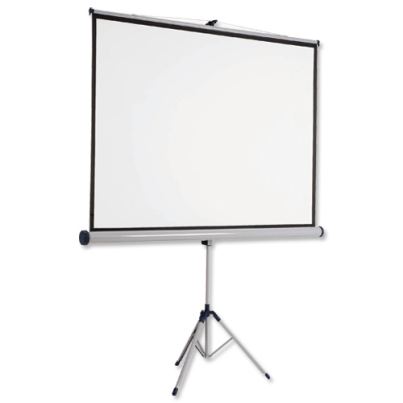 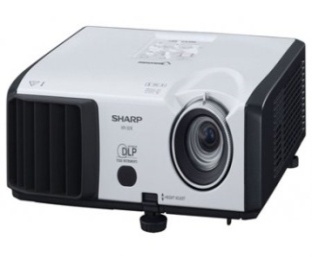 Books / Journals Available
	

Main Library

              Books:-	         1317

             Journals:-        07

Departmental Library

             Books:-          72
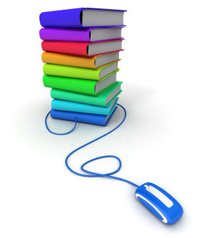 LIST OF JOURNALS   AVAILABLE   IN   MAIN    LIBRARY

Indian journal of Biochemistry &Biophysics

Pramana

Science Reporter

Bulletin of material Science

Physics for You

Current Science

Journals of Physics
Gender wise Student Strength
RESULT ANALYSIS – LAST 5 YEARS
List of prominent Alumni with present position


Sr..	Name of Alumni			Year of Passing	Designation	Venue
No.		
1.	Shri. Nagargoje Sanjay Ramrao	2003-04		S.T.O.	Aurangabad

2.	Shri. Tekade Sanjay 		2004-05		S.T.O.	Bombay

3.	Shri. Kashid Ram Pandurang	2004-05		Adv.	District 
								Court, Beed.
4.	Shri. Karad Shivraj Haribhau	2007-08		Trafic 	Georai
							Inspector
5.	Shri. Naiknavre Yogesh Prakash	2007-08		Police	P.S. Beed

6.	Shri. Puttewad Sachin Namdev	2007-08		Clerk	MSRTC
								Beed Depo
7.	Shri. Ankushe Vijay		2007-08		Clerk	Collector 
								Office Beed.
8.	Shri. Pawar Pramod		2006-07		Jr. Lect.	Wangi 
								Tq.Dist. Beed
List of prominent Alumni with present position




Sr. 	Name of Alumni		Year of  Passing	Designation	Venue
No.

9.	Shri. Raut S. R.		1999-2000 	Assi. Prof.	Mrs. K.S.K.
								College, Beed
10.	Shri. Ghodke Ganesh	1999-2000	H.M.		Borgaon High
								School, 									Borgaon
11.	Shri. Gaikwad V. K.	1997-98		Jr. Lecturer	Mrs.K.S.K.
								College, Beed 
12.	Shri. Ajabe Bharat		2004-05		Assi. Prof.	Aditya Engg. 
								College, Beed
           Dr.Hussaini S.S		1989-90	                H.O.D&		 Millya 						                Assit.Prof                College,Beed
				                              					
14            Ms. Shaikh S.R                      2003 -06                  Jr. Lecturer              Mrs.K.S.K.
								College, Beed
FUTURE PLAN
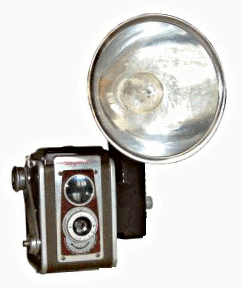 Departmental
Pictography
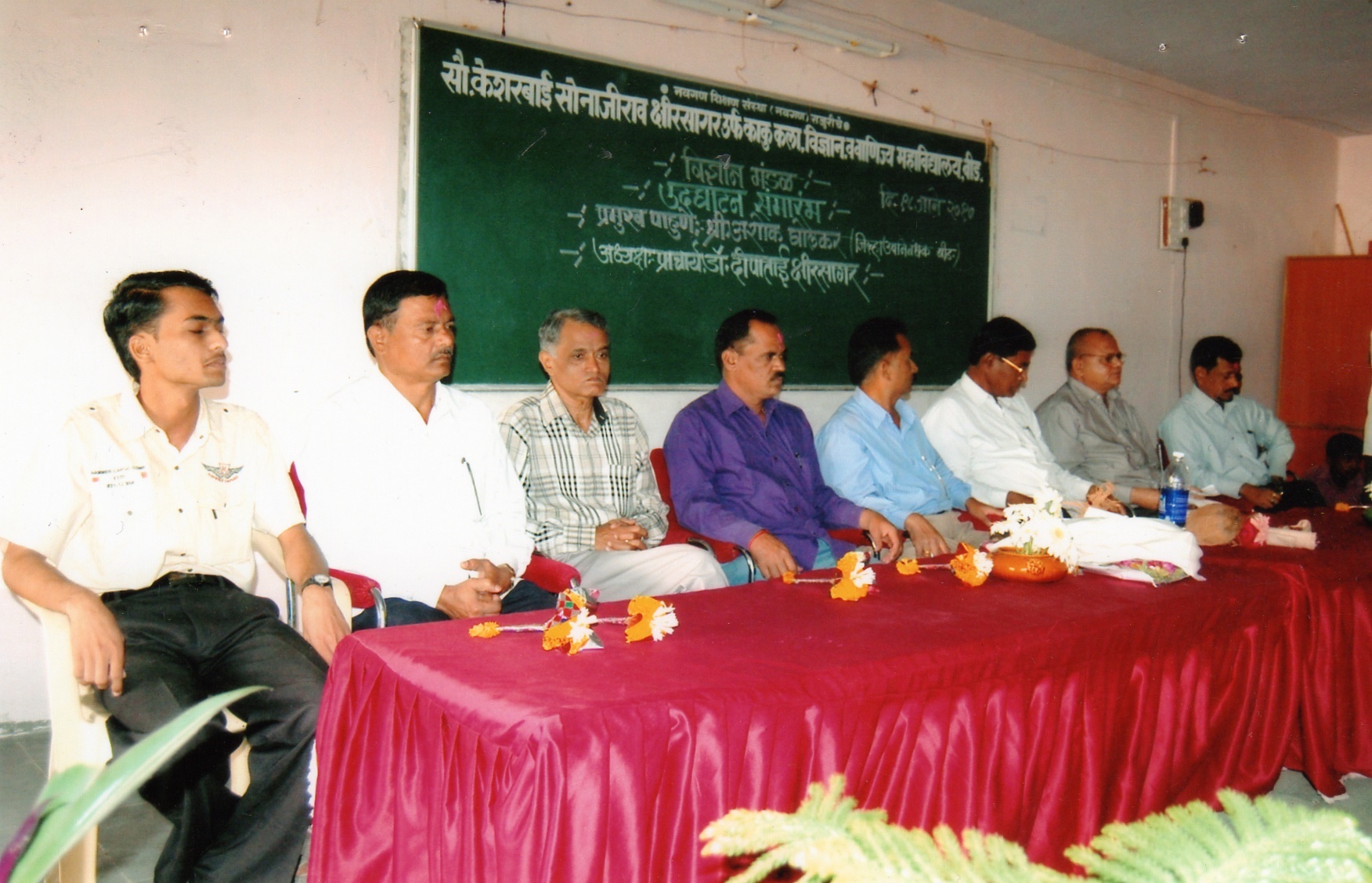 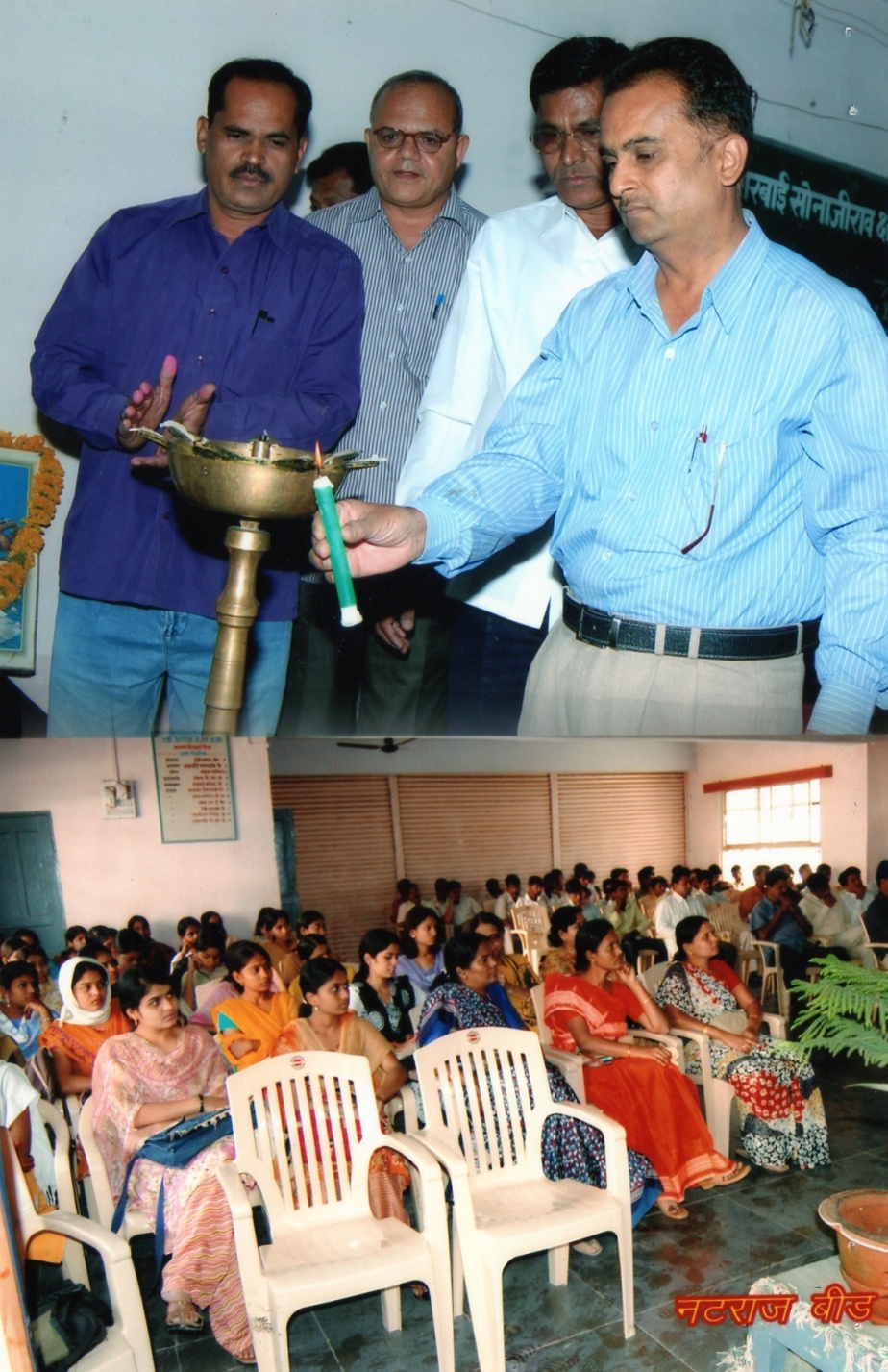 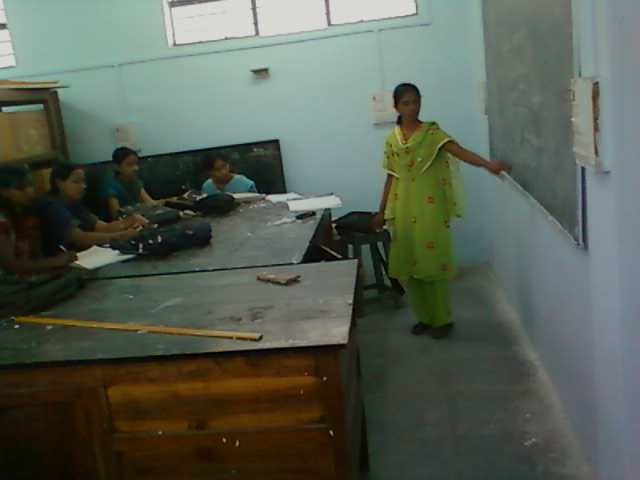 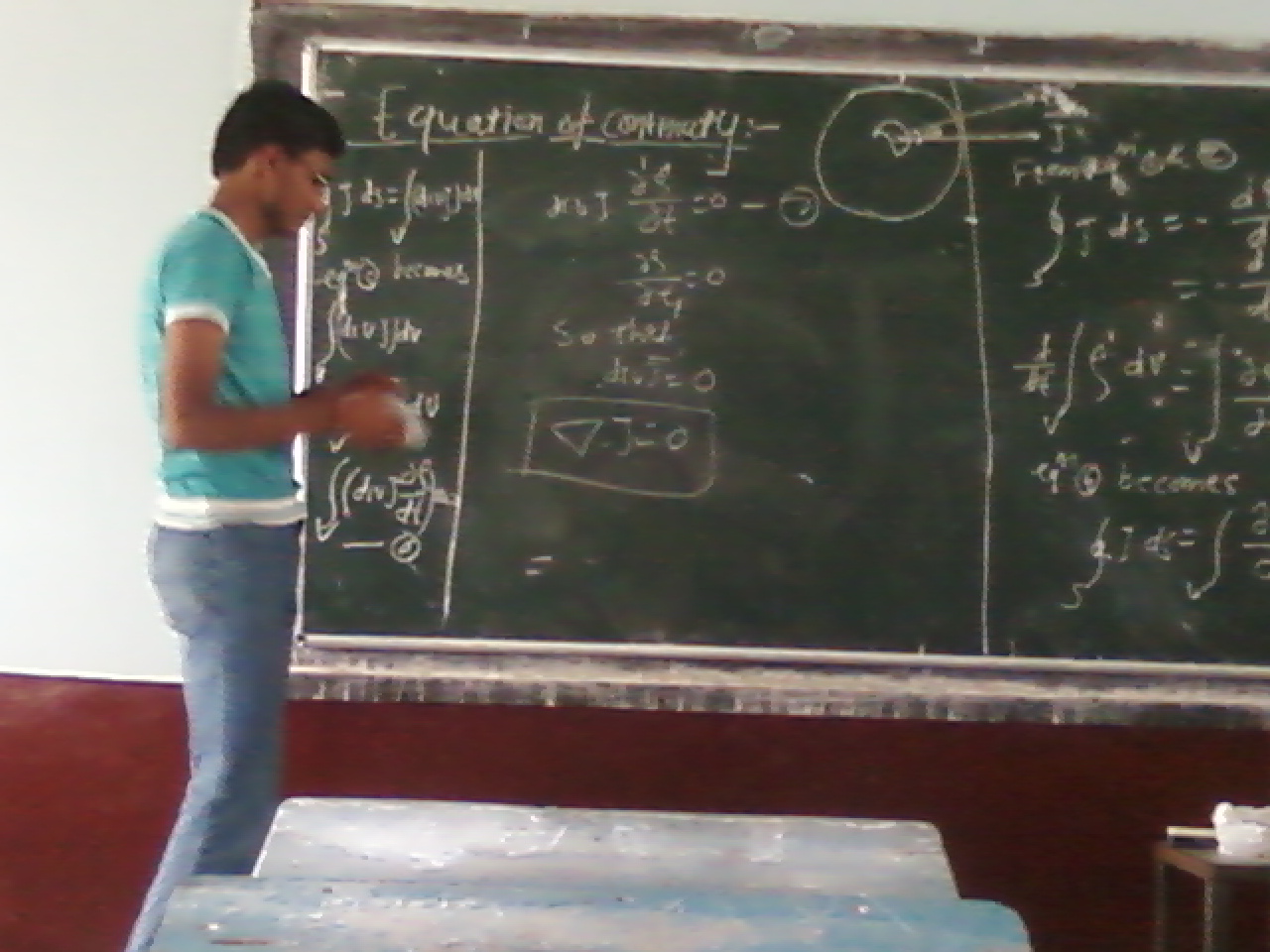 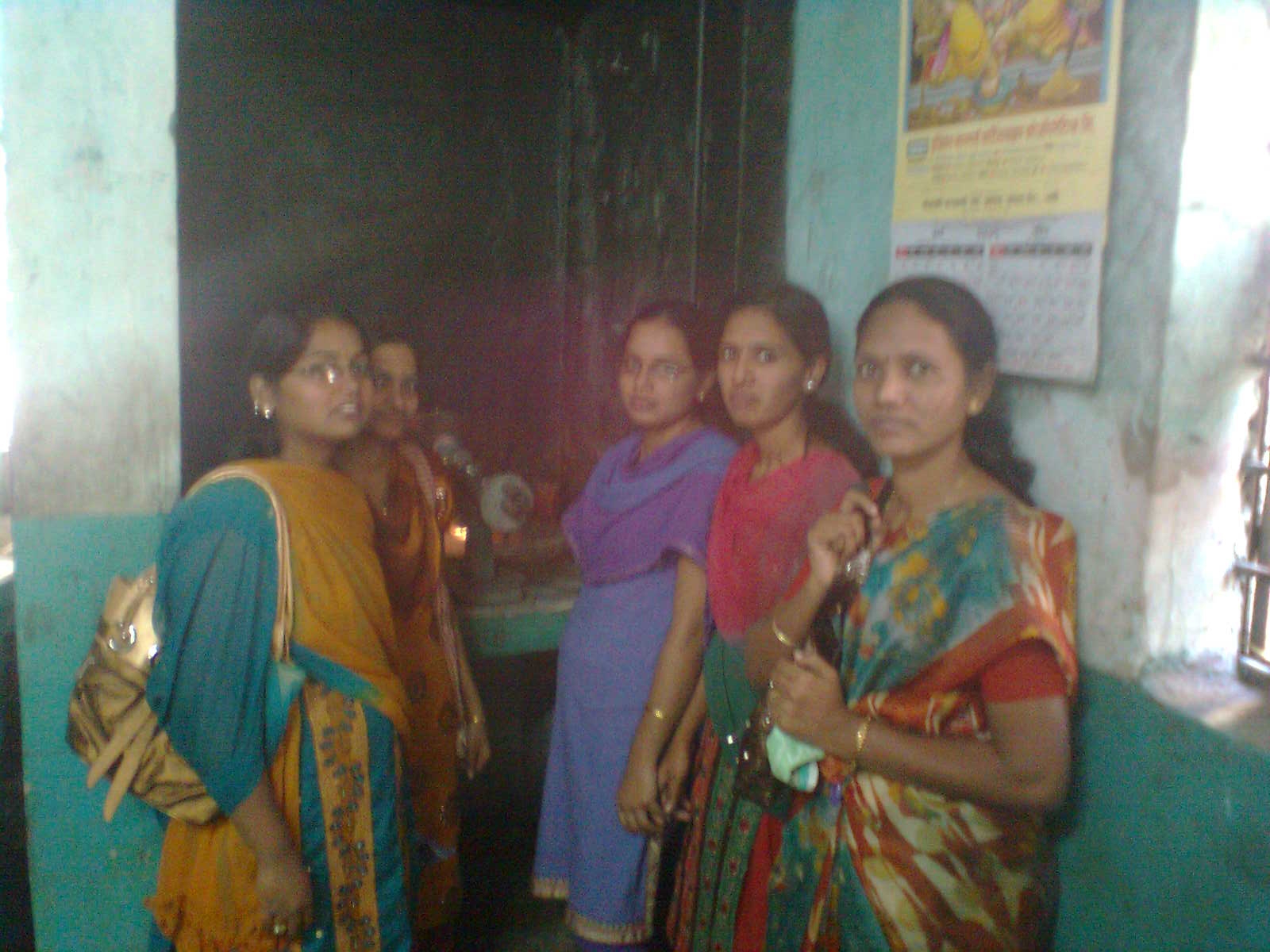 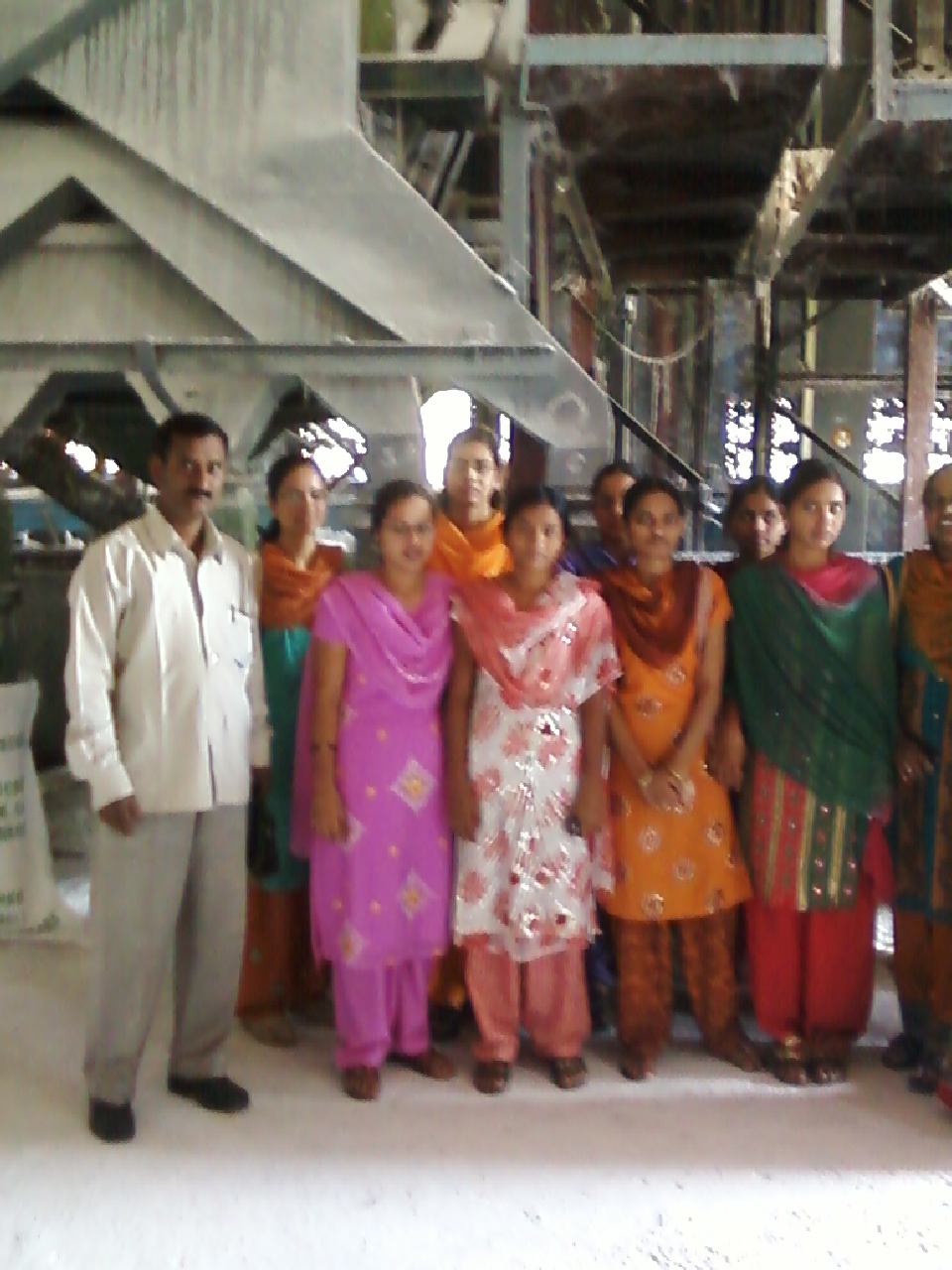 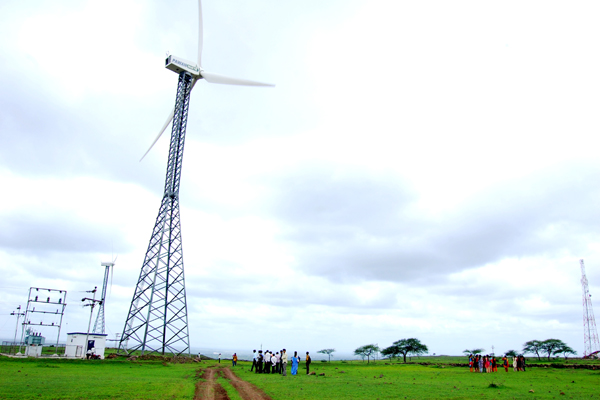 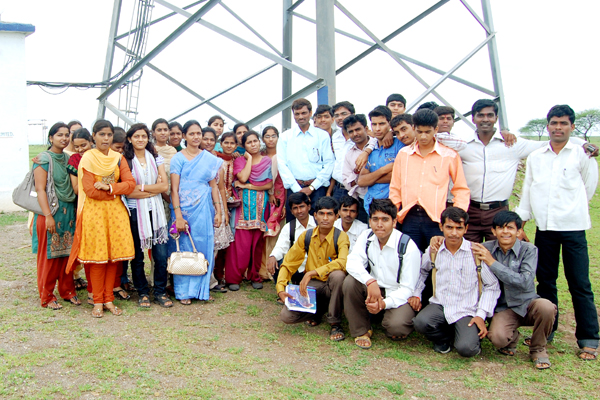 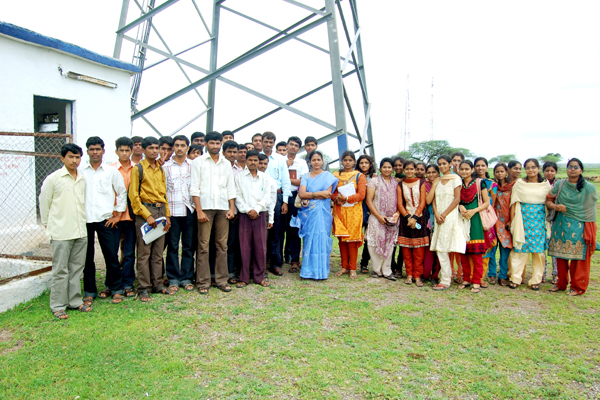 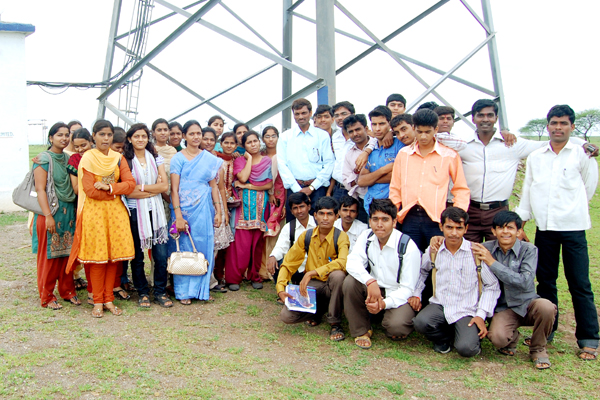 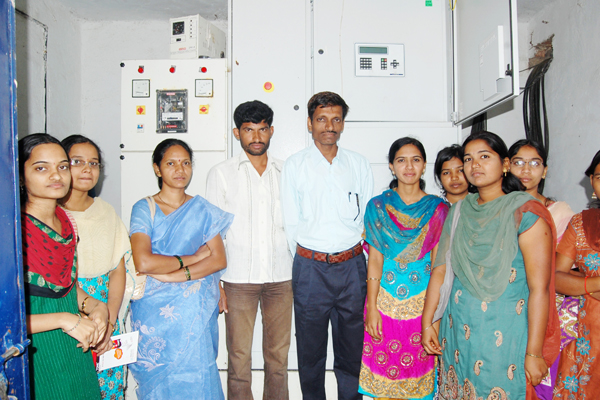 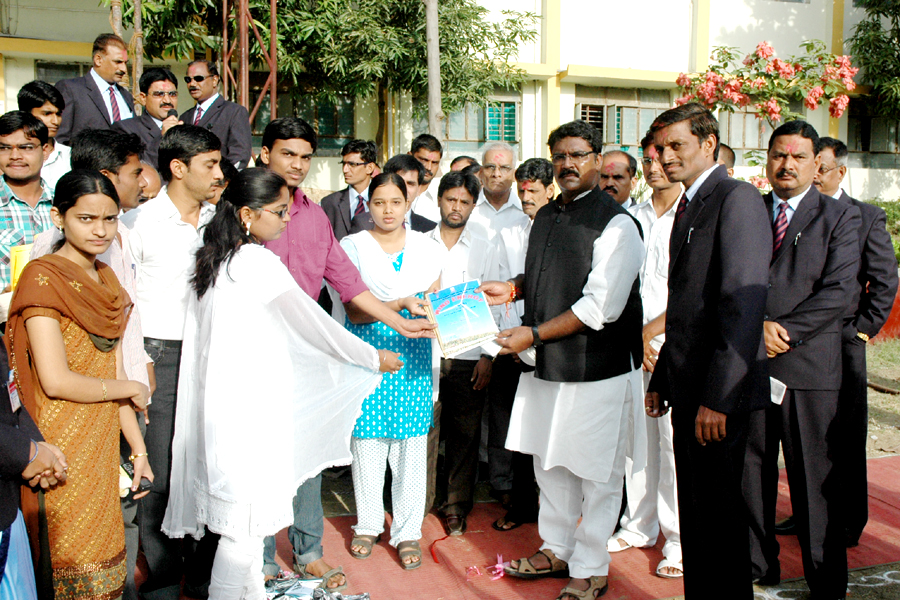 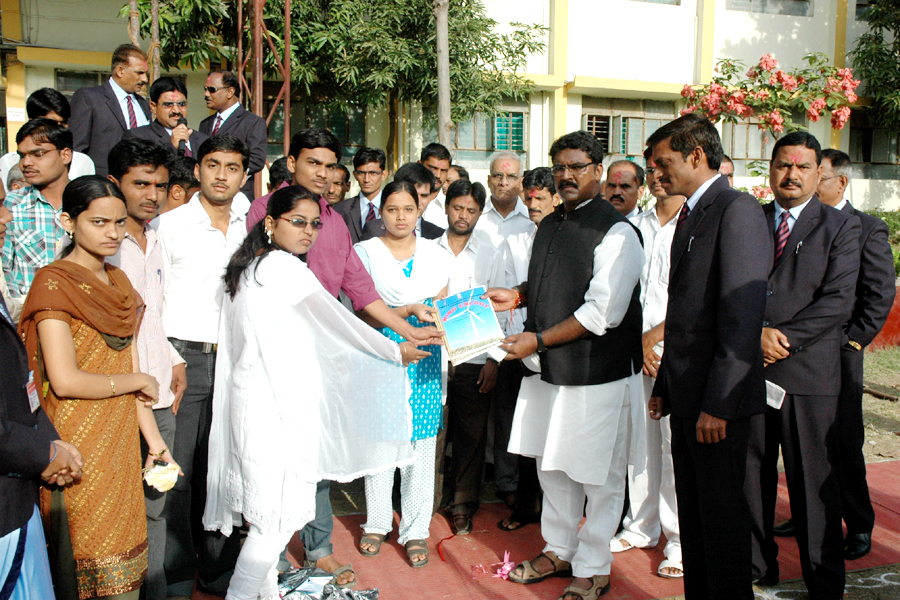 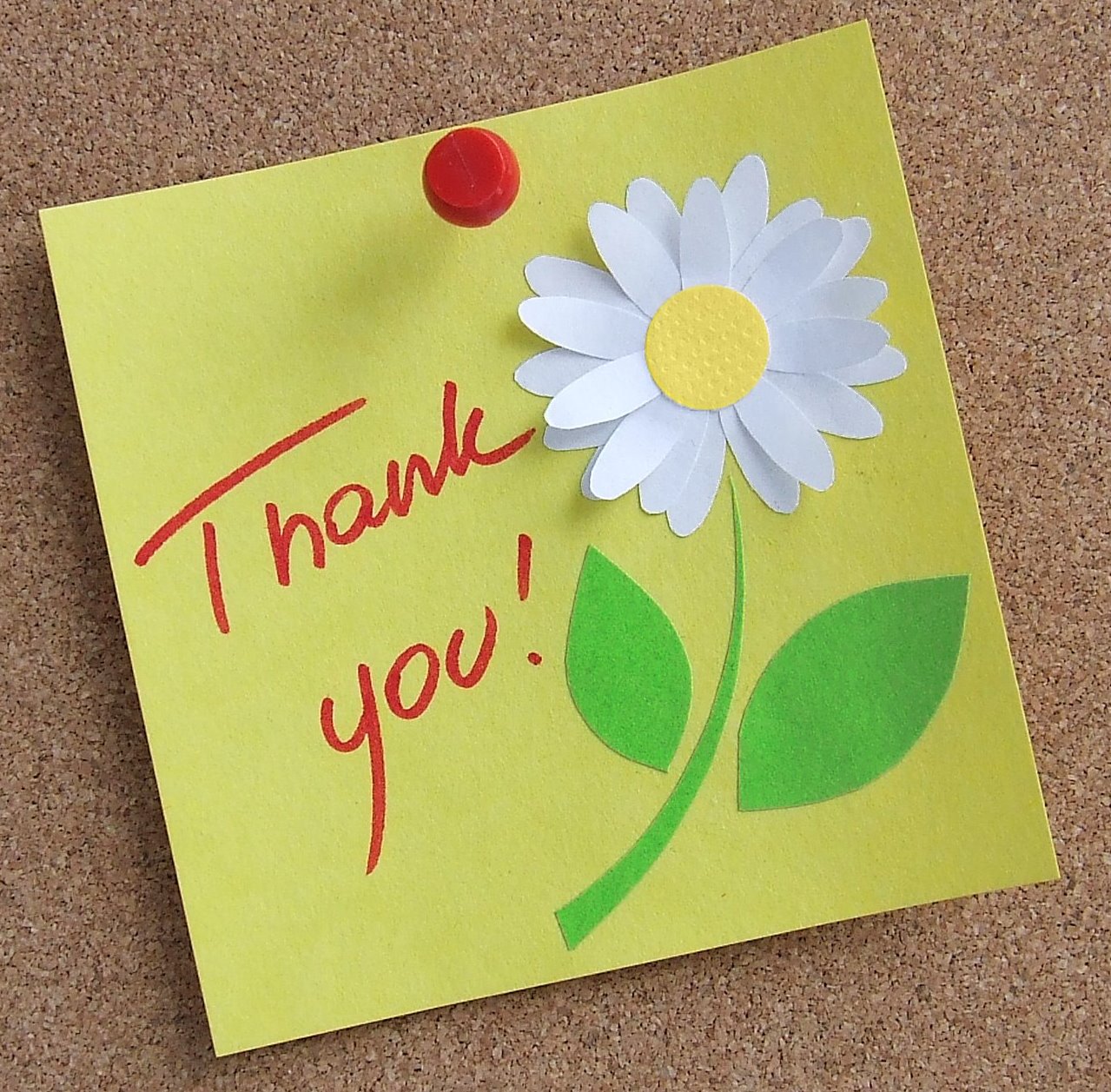